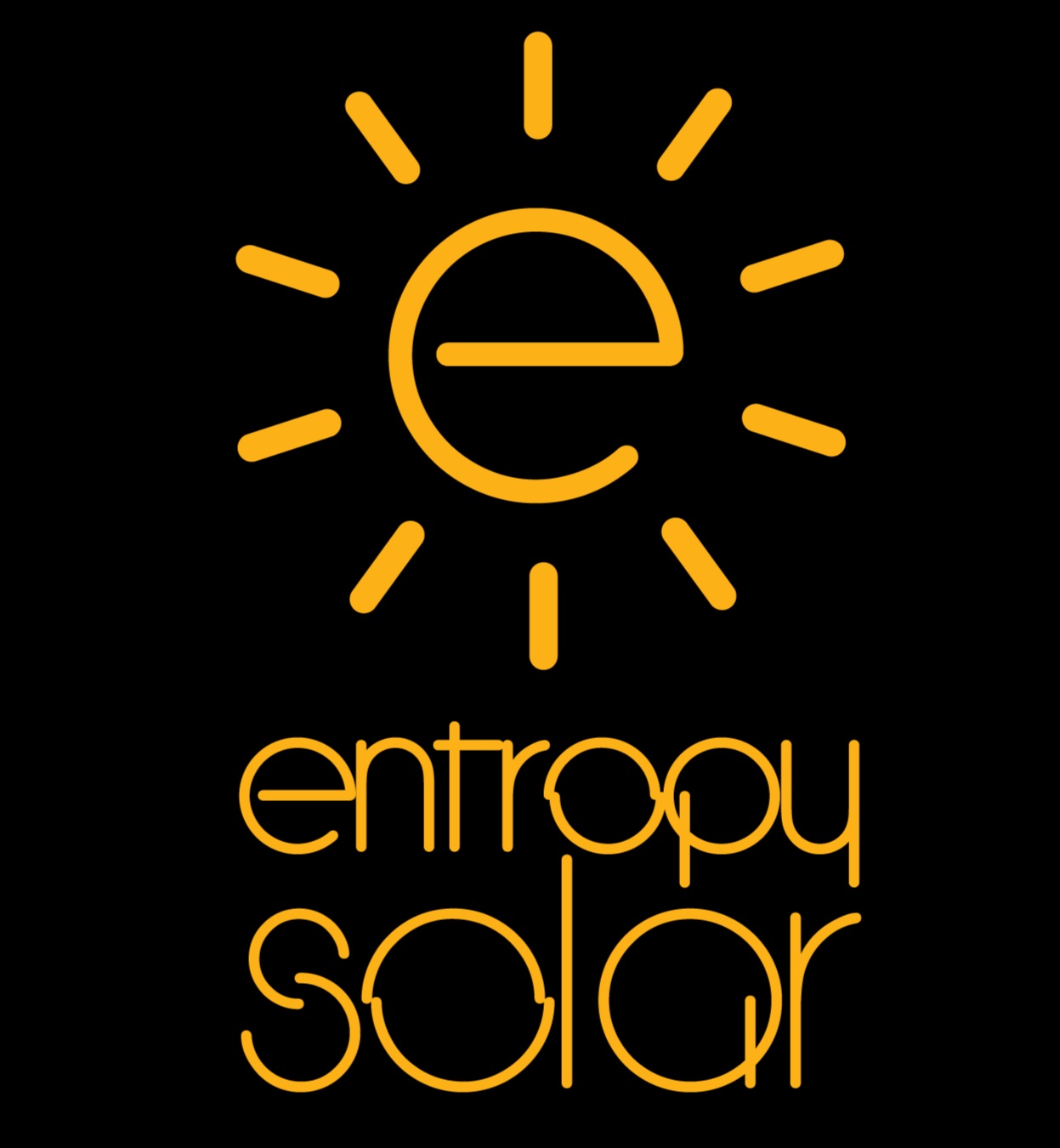 Solar proposal
Manfred
4.2 kW panels / 5kW inverter
Saiyuan 6 Rawai installation
P3 Design goals
P4 Inverter options
P5/6 Costs / returns Thalang
P 7/8 Cost/ returns Bangtao
P9 Recommendations
Contents
2/7/20XX
2
Solar Design
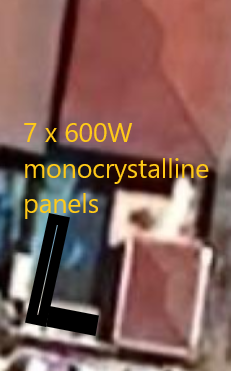 Solar panels around pool at west and south walls
Clearance for gate operation/ maintenance at south wall

Inverter in utility room next to distribution panel.

DC fuse, circuit breaker and surge protectors. AC breaker and power meter

Route DC power through old outside power and retile with customer tiles
17/7/2023
3
costs/ architecture
2/7/20XX
4
investment return
2/7/20XX
5
TIMELINE
Deposit
Construct
frames
Install inverters and test
+2 days
+2 days
+5 days
+2 days
Order
equipment
Install panels/ wiring
Sample Footer Text
2/7/20XX
6
deposits
Sample Footer Text
2/7/20XX
7
Thank you
Julian  0877221100

Entropy Asia Co. Ltd
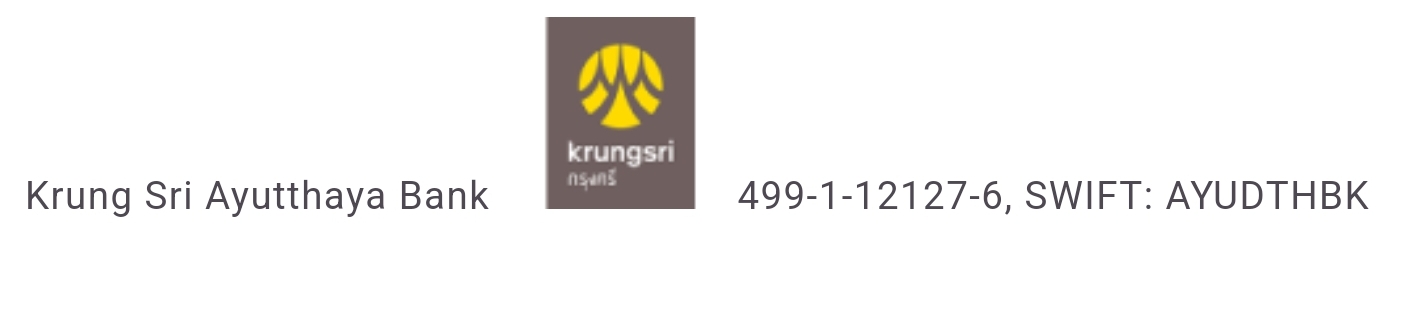 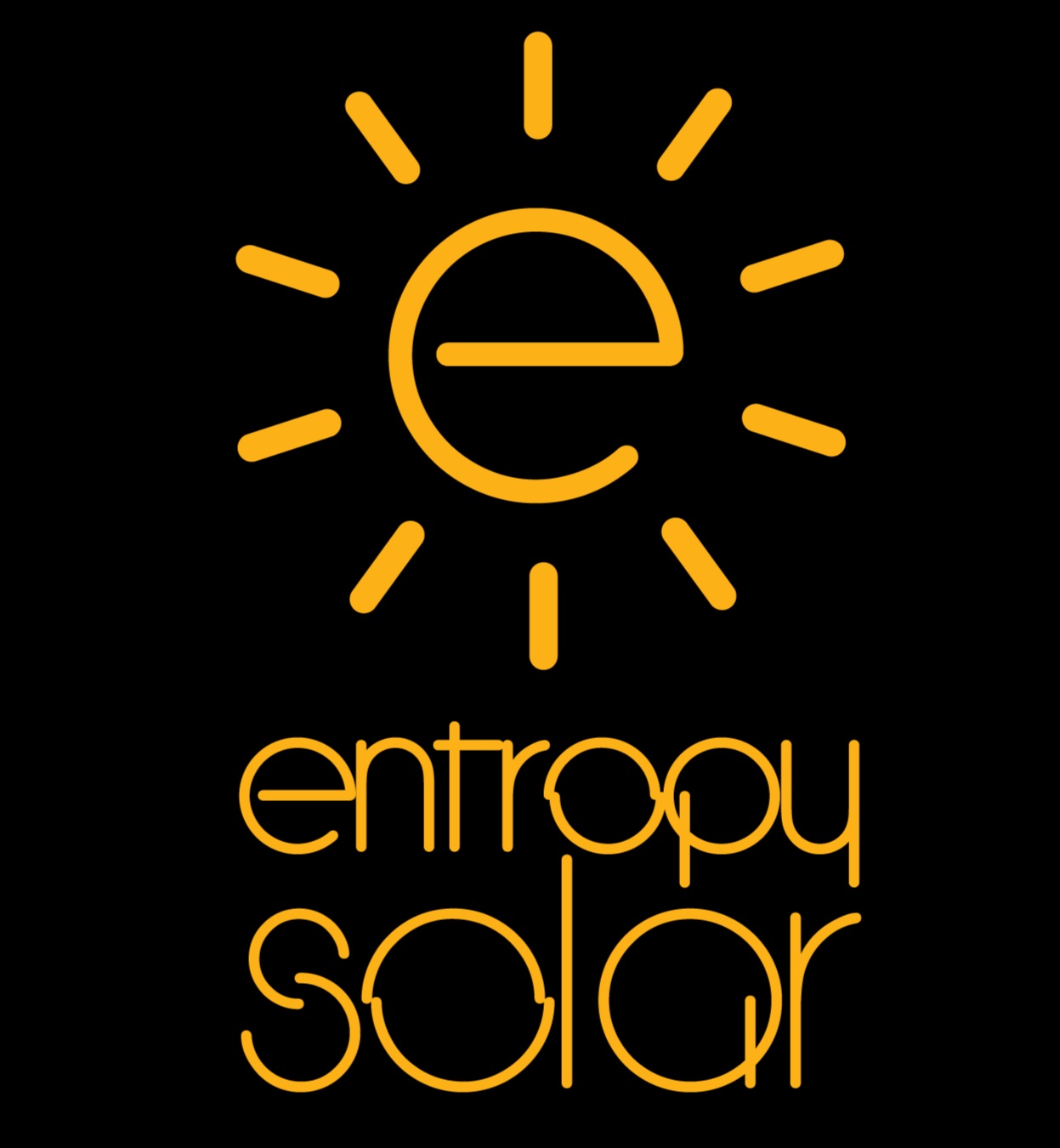 Sample Footer Text
2/7/20XX
8